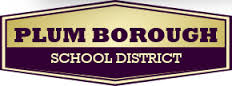 April 4, 2017 Finance Committee
Financial Performance
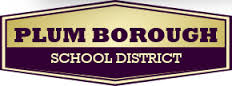 The Department of the Auditor General issued a finding on the “Persistent Operational Deficits”
It was highlighted that use of fund balance in lieu of raising property taxes or decreasing educational services will be unsustainable in the future
The debt service was considered excessive being over 10% of the total expenditure, “the District should be very wary of taking on more debt”
The recommendations were to develop a long range financial plan, implement a business model to monitor operational expenses 

S&P Global Ratings Lowered its long term rating 3 notches from A to BBB
It was highlighted that the negative fund balance of $454,000 was low and the expenditures continue to outpace static revenue, “we have concerns about the district’s ability to cut costs and increase revenues sufficiently to restore structural balance”
The overall net debt of 11.2% was considered high and amortization is slow, “there is a one-in-three chance the rating could lower”
The recommendation from S&P was to perform long term financial planning and develop formal debt and reserve policies.
2017-2018 Budget Preparation
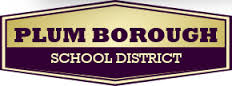 PBSD is one of 23 public schools in PA with a negative fund balance at year ending 2014-15 (-$453,838)
The balanced budget passed and submitted for 15-16 finished with a negative $4,403,445
The total fund balance at year ending 15-16 was a negative $4,857,283
The District used bond proceeds to cover the nearly $5 million deficit for the 2016-2017 school year, without the bond proceeds the fund balance deficit would be almost $10 million
Currently our budget is nearly balanced based on assumptions regarding several key decisions yet to be finalized
What Does This Mean
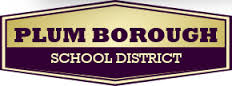 The District should be able to finish the current school year with enough funds to make payroll
The District has to report any PSERS bond debt to the auditor general’s office
The District’s ability to take on additional debt will be increasingly difficult
The District does not have the ability to address this deficit gradually due to the lack of fund balance
The negative fund balance will create additional scrutiny from state officials
Revenue Targets
Local Revenue
Real Estate History
Real Estate Projection
State Revenue
Federal Revenue
Current Estimated Expenditures
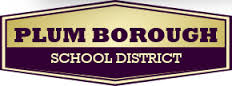 The current estimated operational budget for next year is $65,361,837
$47,543,881 is estimated for payroll costs- These costs are current considering retirements, replacements, salary increases, and benefit increases 
$29,896,092 is for salaries
$17,647,789 is for benefits
The represents 72% of the budgeted expenses
$7,704,505 is the cost of the debt service, 11.7% of overall budget
Capital Projects are not included within the general fund
The 17-18 Budget
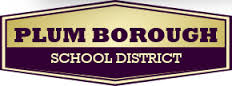 The 2017-18 Budget is very close in its current state to a balanced budget
The concerns about the budget are the non recurring revenue including PSERS bond, sale of property and delinquent property tax sale
In Allegheny County, the District ranks 6th highest overall in average teacher salary and 36th in real estate tax collection per student
Several contracts remain unsettled for long term planning purposes
Longer term outlook has marginally improved but financial improvements are still critical for financial health
What Can We Do
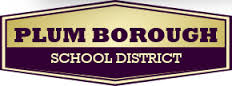 Build a strategy to generate revenue to sustain programs
Build a strategy to prioritize expenditures most valued to the District
Align our strategy with our financial resources
Budget Process
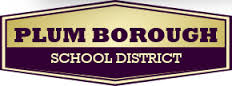 4 Disciplines
Build and maintain a cohesive leadership team
Openly engage in constructive ideological conflict
Holding one another accountable
Commitment to group decisions
Create Organizational Clarity
What are our plans
What behaviors are fundamental
Who is responsible for what
Over Communicate Organizational Clarity
Repetition, Simplicity, Cascading messages
Reinforce Organizational Clarity Through Human Systems
Managing performance
Strategic Approach
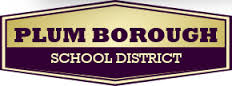 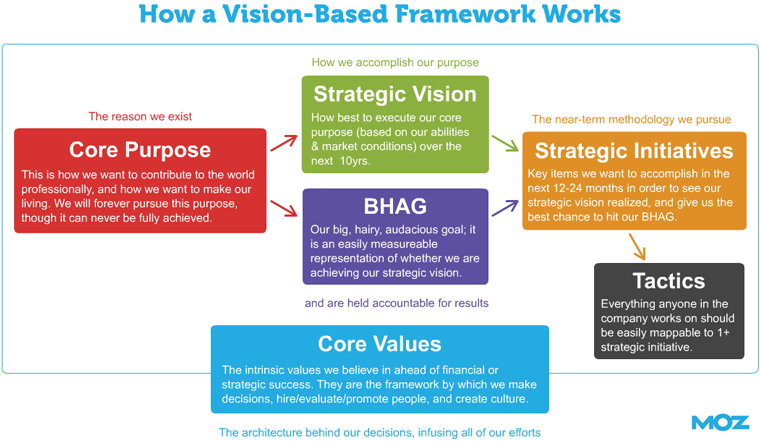 Set SMART goals
Build the Vision
Design the Strategic Thrust - 3 years
Align Metrics to the BHAG
1 – Year Priorities
90 Actions and Accountable Owners
Overview of Planning Process
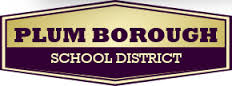 Core Idealogy
Core Values (What we believe in)
Core Purpose (Why do we exist)

SWOT Review
Strenghts, Weakness- Internal
Opportunity, Threats- External
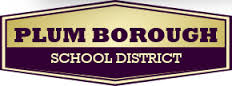 Financial Alignment
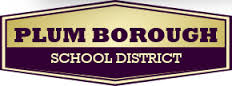 Align to the strategy of the District
Fund programs that are aligned to the strategy
Set priorities to meet the financial constraints
Find creative ways to rely less upon tax $ (Local, state and federal)
Find ways to secure our future
What will additional local real estate tax dollars fund